DEPARTMENT OF HIGHER EDUCATION AND TRAINING
Community 
Education and Training



Portfolio Committee
21 August 2019
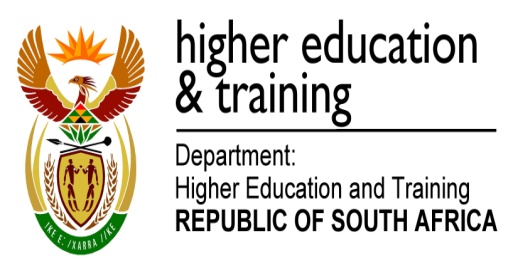 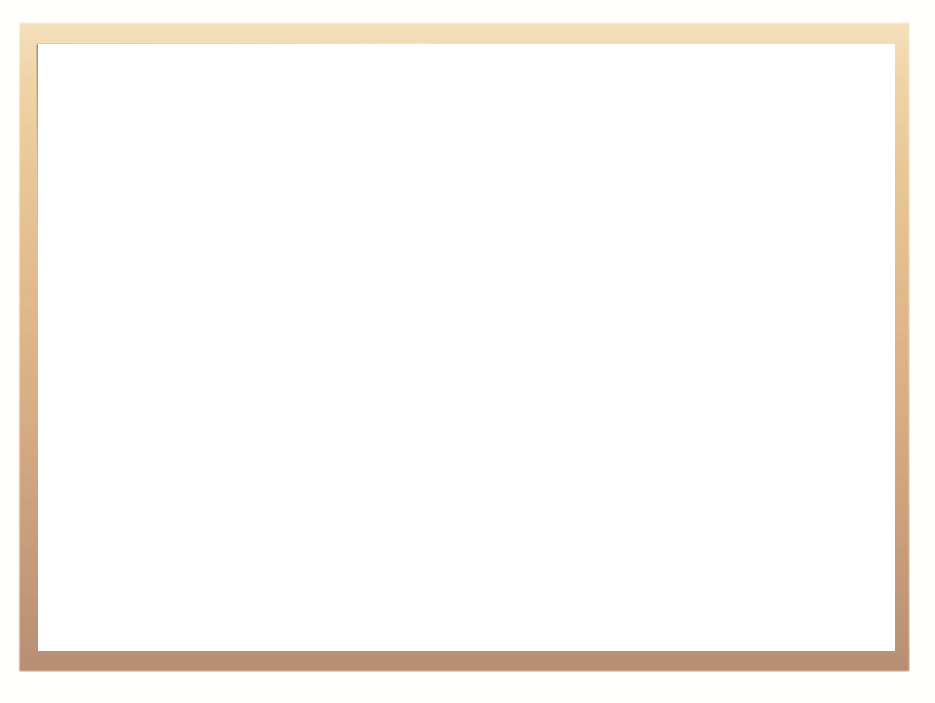 Programme Context
2019/20 financial year marks the fifth year of existence of the Community Education and Training (CET) system
The mandate of the branch is informed by Section 29(1)(a) of the Constitution of the Republic of South Africa as well as the injunctions of the National Development Plan in terms of which Government committed to increase youth and adult participation in CET programmes to one million by 2030
The programme is legislated by the Continuing Education and Training Act, Act No.16 of 2006 (CET Act)
In the past five years focus was on building capacity of CET colleges by developing policies and putting systems in place to ensure functionality
2
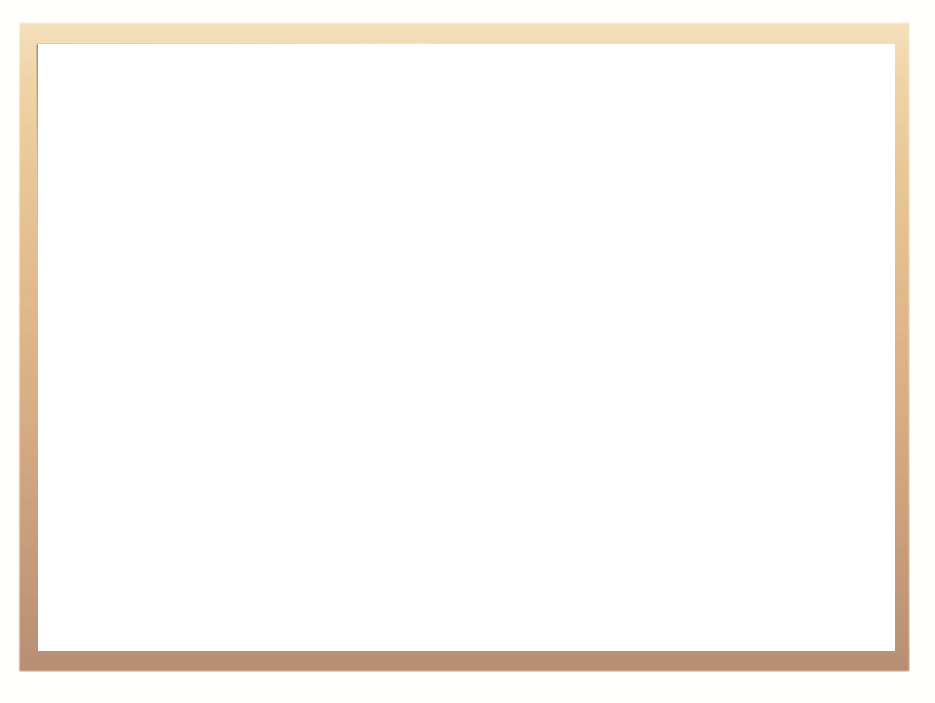 Purpose of Programme 6
Purpose
	The purpose of the Programme is to plan, develop, 	implement, monitor, maintain and evaluate national policy, 	programme assessment practices and systems for 	Community Education and Training
Structure of Programme
Sub-Programmes
Programme Management
CET System Planning, Institutional Development and Support
Financial Planning and Management
Education, Training,  Development and Assessment
3
Regional Presence
4
Regional Presence
5
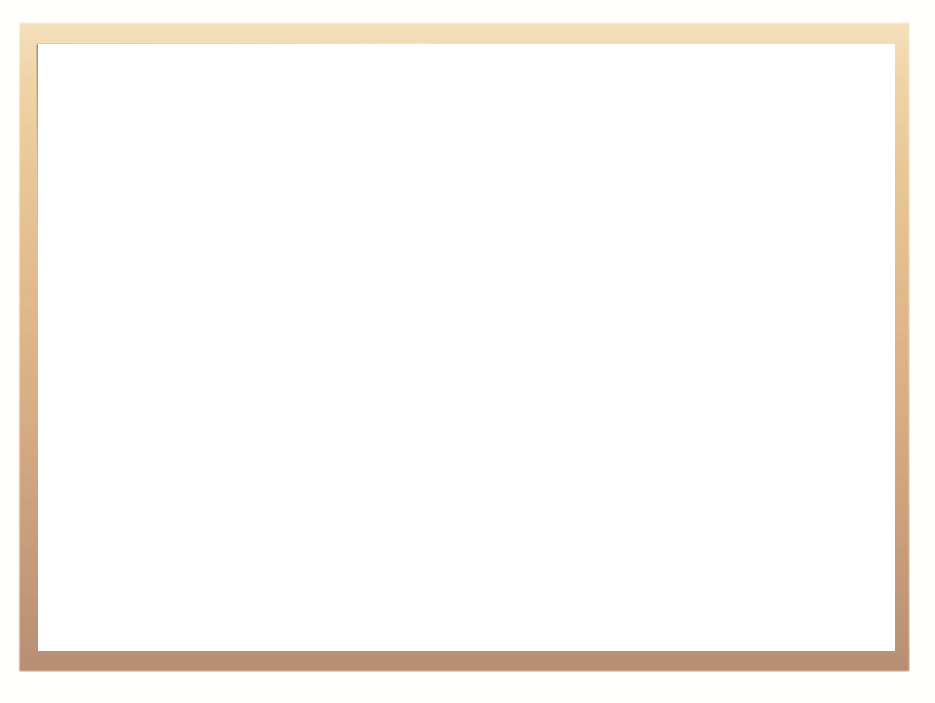 Functions of Programme
Managing the delegated administrative and financial responsibilities, and coordinating the monitoring and evaluation function of the programmes
Supporting management and councils, as well as monitoring and evaluates the CET system performance against set indicators
Providing leadership in the development of CET college Strategic Plans and Annual Performance Plans
Providing leadership for CET college to enter into partnerships for the use of infrastructure for College sites 
Sets up financial management systems and developing financial management capacity of CET colleges
Managing and determining fair distribution of funding to CET colleges
Monitoring compliance with supply chain management prescripts and financial performance of the CET colleges
Managing and coordinating curriculum development processes and ensuring the development of quality learning and teaching materials
Monitoring and supporting curriculum delivery  and assessment in CET college
Monitoring and supporting the development of lecturers
6
Institutional Landscape
7
Alignment with NPPSET
8
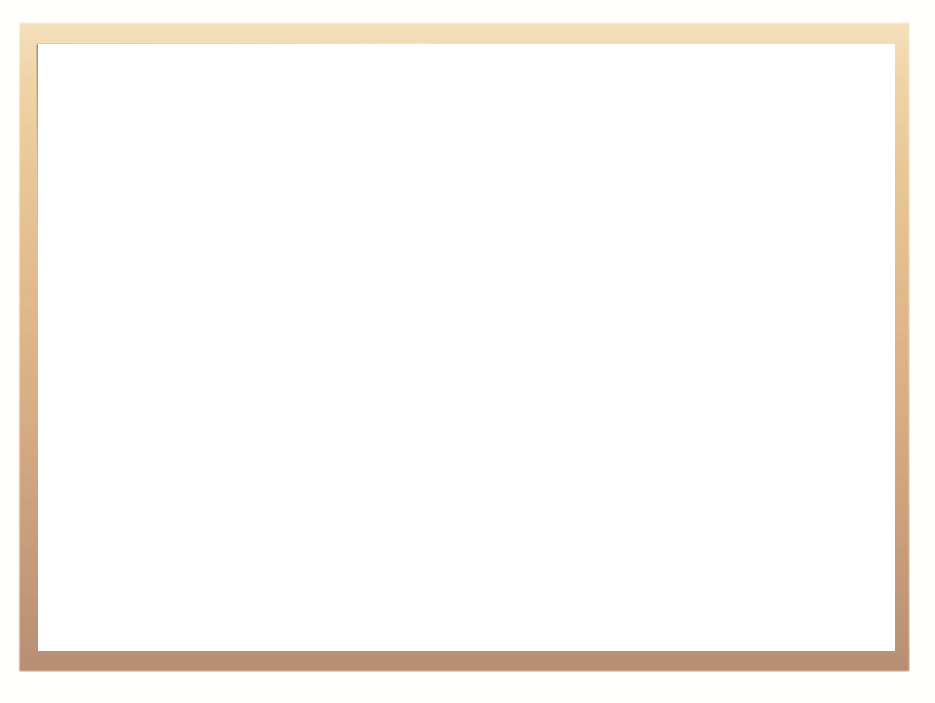 CET College System Vision
A differentiated system that opens up diverse, flexible, accessible quality life-long learning opportunities for individuals and communities, so that they can improve their quality of life, by progressively articulating into further learning, employment and/or sustainable entrepreneurship
9
CET Programme Provision Model
10
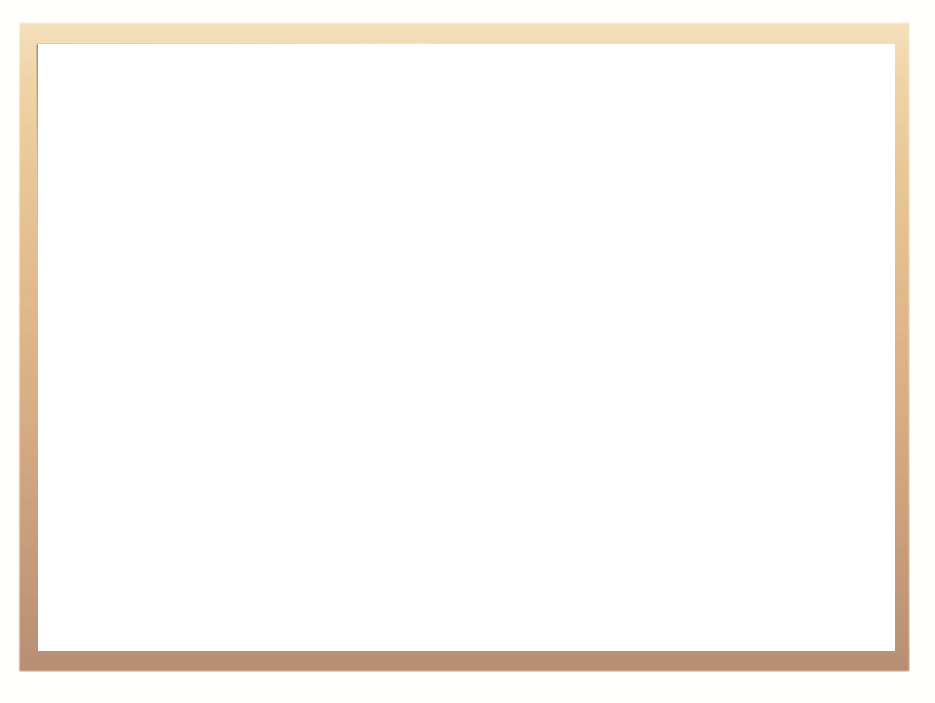 Projects in which Branch is the Lead Agent
The Department has contracted the South African Institute of Chartered Accountants effective from 1 March 2018 for a period of 36 months (until 28 February 2021), to provide Financial Management support to CET Colleges
The support includes amongst others the development and implementation of a Financial Management System for CET colleges; support with compiling the Annual Financial Statements for the period 2015 to 2018; placement of interim finance staff in colleges
Collaboration with the South African Catholic Bishops Conference through the Catholic Institute of Education for infrastructure utilisation and offering of CET programmes
Partnership with Project Literacy in implementing the CET Sector Plan
Second Chance Matric Project – collaboration with the Department of Basic Education
11
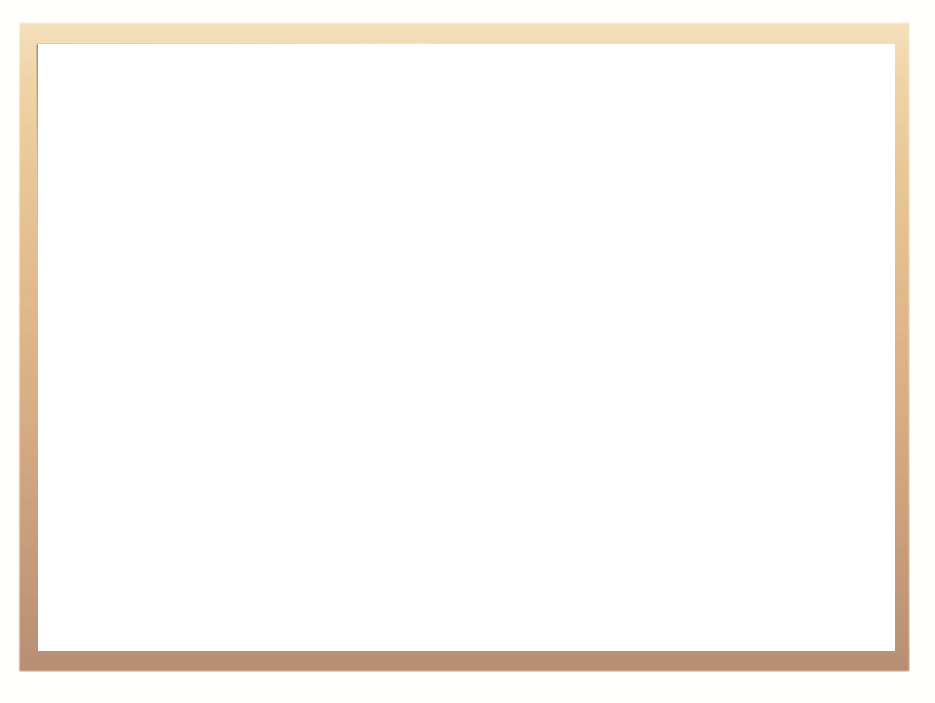 Strategic Priorities  for 2019/20
Highlight of strategic areas of work to be implemented by the branch in 2019/20 (including new initiatives) 
Rationalization and consolidation of the current number of centres achieve quality and efficiency
Developing financial management systems for CET Colleges so that they comply with the standards set in the Public Finance Management Act, 1999 and its Regulations
Improving strategies for increasing access to and success in community education and training programmes
Diversification of the CET College Programme Qualification Mix
Establish and strengthen the capacity of the 54 pilot centres to pilot the CET concept
Monitor implementation of governance policies by CET Colleges – including compliance therewith
12
2019 MTEF Programme 6:  Funding & Financing
13
2019 MTEF Programme 6 Budget (incl. CoE)
14
2019 MTEF Programme 6 Budget (excl. CoE)
15
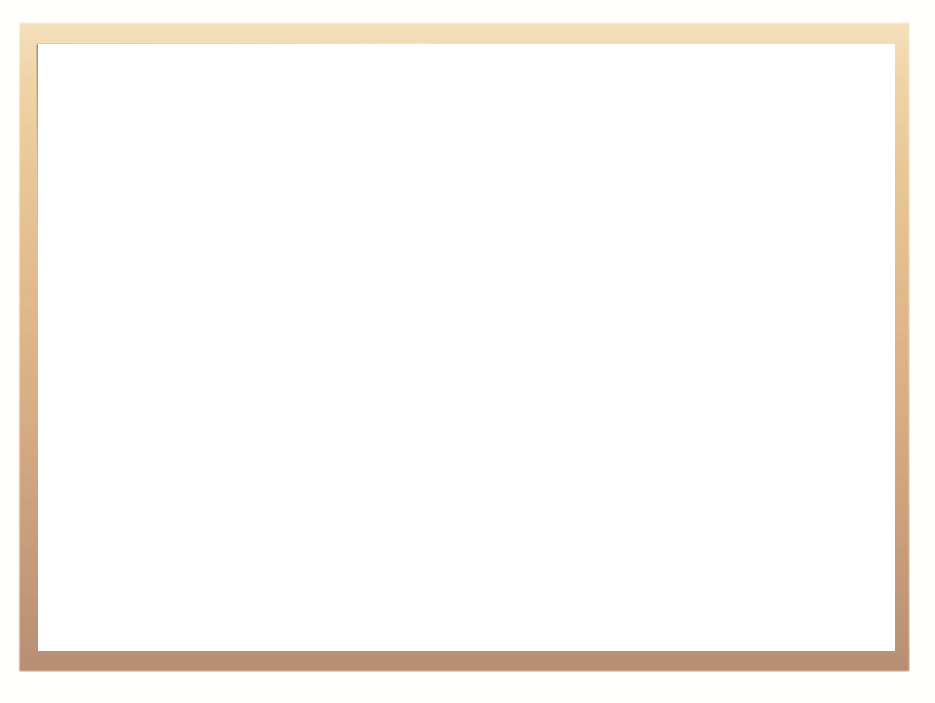 Challenges Confronting the CET System
At the root of most the challenges confronting the system is under-funding. The challenges manifest themselves in the following:
Lack of appropriate infrastructure for hosting centres and skills training
Lack of adequate training, learning and teaching support materials
Disparate conditions an service and benefits with consequential labour instability
Absence of requisite human resource capacity to execute basic administrative functions and procedures
Unqualified, underqualified and inappropriately qualified lecturers
Limited time-on-task which compromises teaching, learning, training and development
Inability to administer, manage and conduct CET examinations
Disparate regional HR capacity to support CET college
16